Revisions to Credit Exposure Calculations for Ancillary Service (AS) Products related to Real-Time Co-Optimization (RTC)



ERCOT Credit 

May XX, 2025
Revisions to Credit Exposure Calculations for AS Products Related to RTC
Update Unbilled Day-Ahead Amounts(UDAA) component of Estimated Aggregate Liability (EAL) calculation to include Real-Time Co-Optimization (RTC) Ancillary Service (AS) Virtual Offers activity 
Currently: AS Activity is captured in AS Payments and Charges.
With RTC: AS Virtual Offers are captured in AS Payments and Charges.
ERCOT Protocol Section 16.11.4.3.1 Day-Ahead Liability Estimate
Section 4.6.4.1.1, Regulation Up Service Payment;
Section 4.6.4.1.2, Regulation Down Service Payment;
Section 4.6.4.1.3, Responsive Reserve Service Payment;
Section 4.6.4.1.4, Non-Spinning Reserve Service Payment;
Section 4.6.4.1.5, ERCOT Contingency Reserve Service Payment;
Section 4.6.4.2.1, Regulation Up Service Charge;
Section 4.6.4.2.2, Regulation Down Service Charge;
Section 4.6.4.2.3, Responsive Reserve Service Charge;
Section 4.6.4.2.4, Non-Spinning Reserve Service Charge;
Section 4.6.4.2.5, ERCOT Contingency Reserve Service Charge;
“Other Ancillary Services” column will include AS Virtual Offers in “UDAA Details for all QSEs of the Counter-Party” Section of “Estimated Aggregate Liability (EAL) Detail Report”. No change to this section.
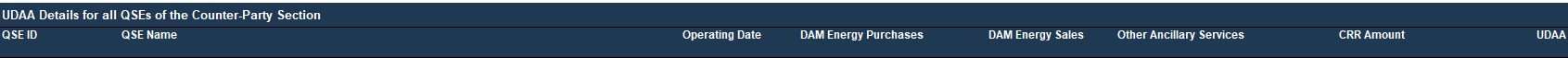 2
Revisions to Credit Exposure Calculations for AS Products Related to RTC
Update Real Time Liability Completed and Not Settled (RTLCNS) and  Real-Time Liability Forward (RTLF) components of Estimated Aggregate Liability (EAL) calculation to include Real-Time Co-Optimization (RTC) Ancillary Service (AS) activity 
Capture AS Payments and Charges in RTLCNS. 
Capture AS Payments and Charges in RTLF (150% of AS Payments and Charges). 
ERCOT Protocol Section 16.11.4.3.2 Real-Time Liability Estimate
Section 6.7.5.2, Regulation Up Payments and Charges; 
Section 6.7.5.3, Regulation Down Payments and Charges; 
Section 6.7.5.4, Responsive Reserve Payments and Charges; 
Section 6.7.5.5, Non-Spinning Reserve Payments and Charges; and
Section 6.7.5.6, ERCOT Contingency Reserve Service Payments and Charges.
“Real-Time Ancillary Service Volume(Mwh)” and “Real-Time Ancillary Service Amount($)”columns will be included in “RTLCNS Details for all QSEs of the Counter-Party” Section and “RTLF Details for all QSEs of the Counter-Party” Section of “Estimated Aggregate Liability (EAL) Detail Report”.
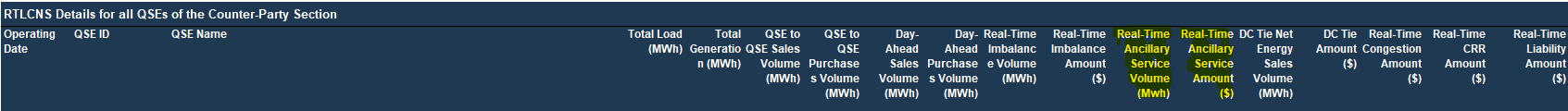 3
Revisions to Credit Exposure Calculations for AS Products Related to RTC
Update the Minimum Current Exposure (MCE) component of Total Potential Exposure (TPE) calculation to include Real-Time Co-Optimization (RTC) Ancillary Service (AS) activity 
For virtual offers capture price risk between Day Ahead Market (DAM) Market Clearing Price for Capacity (MCPC) and Real-Time (RT) Market Clearing Price for Capacity (MCPC)
Section 16.11.4.1 Determination of Total Potential Exposure for a Counter-Party
“Extrapolated Net DAM Ancillary Service Only Activities” will be displayed under below highlighted columns in the “Minimum Current Exposure (MCE) Summary Report”
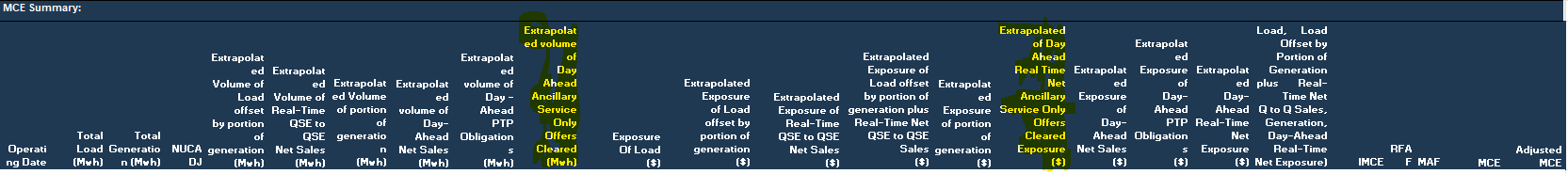 4
Changes to Default Uplift Supporting Data Reporting
Update the Default Uplift Supporting Data Reporting report to include “Uplift Day-Ahead Ancillary Service Only Award(UDAASOAWD)”
“Uplift Day-Ahead Ancillary Service Only Award” will be displayed under below highlighted columns in the Default Uplift Data Report.
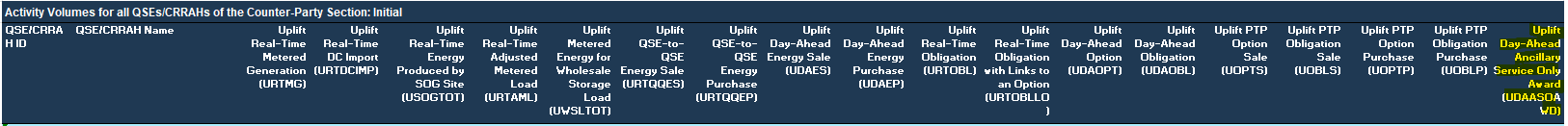 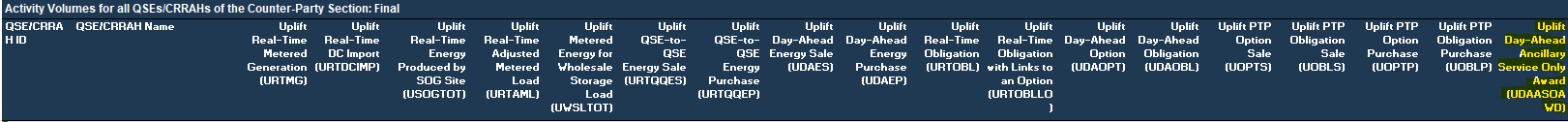 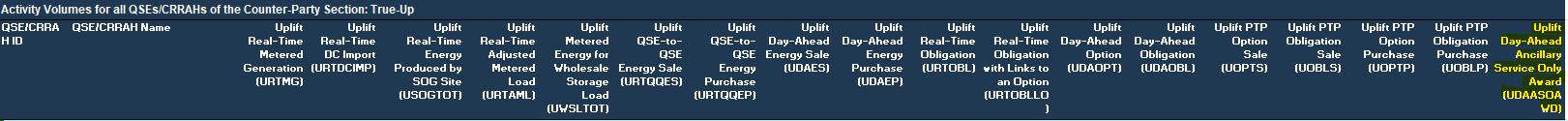 5